מפת הדרכים בלימודי האסטרטגיה
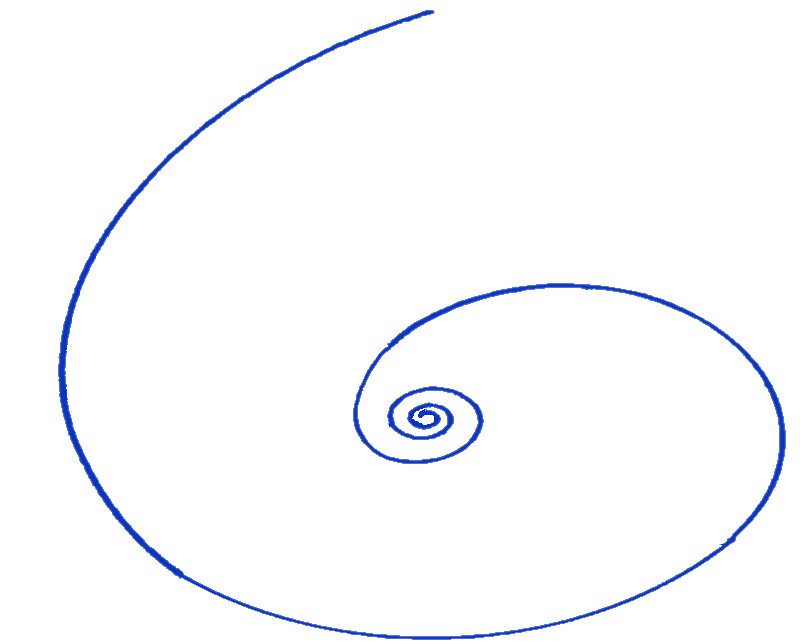 מחשבה אסטרטגית

ההיסטוריה של הרעיונות האסטרטגיים
(יסודות)
חשיבה אסטרטגית
ציבורית ועסקית
התנסות ראשונה ושנייה
גישת העיצוב
מודל פרקטי ליישום (סינתזה)
חשיבה אסטרטגית
תיאוריה ויישום של כלים ושיטות
התנסות שלישית
מפת הדרכים בלימודי האסטרטגיה
התנסות שנייה
הסכסוך 
הישראלי-פלסטיני
חשיבה אסטרטגית
אלוף אמיר ברעם
מחשבה אסטרטגית 
פרופסור דימה אדמסקי
אסטרטגיה 
ציבורית עסקית
התנסות ראשונה
זירה צפונית
גישת העיצוב
מרכז דדו
רקע
ונקודות להתייחסות
התפתחות המחשבה האסטרטגית צבאית
"אבולוציית" החשיבה האסטרטגית 
בעולם העסקי
חשיבה אסטרטגית
המשגה 
ורמות הפעולה
חקירה מערכתית כמתודולוגיה לעיצוב אסטרטגיה
רקע 
ונקודות להתייחסות
התנסות בגישת העיצוב
תולדות המחשבה האסטרטגית והתפתחות הלוחמה הקונבנציונלית
אתגרים בחשיבה האסטרטגית 
וגישות מתחרות באסטרטגיה
גישות חדשות
התנסות בגישת העיצוב
"הרמת מסך"
סיכום
חקירה מערכתית כמתודולוגיה לעיצוב אסטרטגיה
דיפוזיית החשיבה האסטרטגית 
למגזר הציבורי
סיכום
תולדות המחשבה האסטרטגית 
בעידן הלוחמה ההיברידית
התנסות שלישית סיור וחקירה מזרח
ניתוח אירוע
"בולגריה"
ארוחת טעימות
סקירה של ארסנל
כלים תומכי אסטרטגיה
"מערכות":
חשיבה מערכתית, מערכת מורכבת והרמה המערכתית
תולדות המחשבה האסטרטגית 
בעידן הגרעיני
התנסות בחקירת פער הרלוונטיות
רקע 
ונקודות להתייחסות
הצגה, תחרות ודיון
Real life scenario
דיאגנוזה מודיעינית
ותכנון אסטרטגי
עיבוד
סיור מזרח
אסטרטגיה כעיצוב, תכנון ומימוש
(למידה מוסדית והגשמה)
האסטרטגיה הרוסית
מקרי בוחן
מניסיונם של בכירים
סיכום
סייבר